Welcome
We will begin at 7:30 pm Central Time.
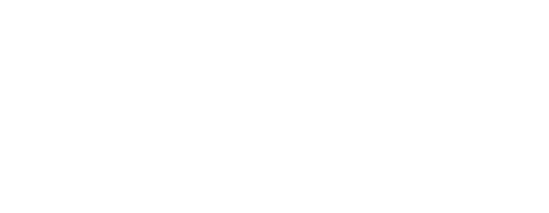 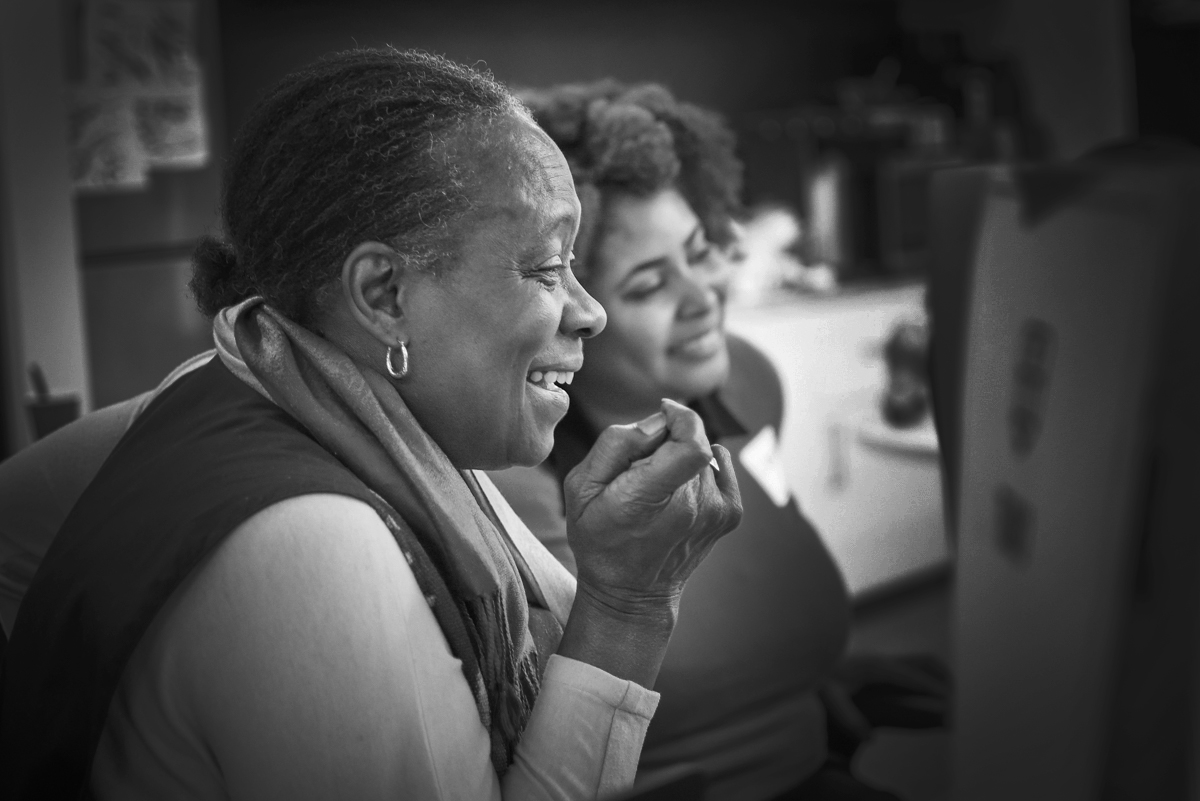 OFA Community 
Engagement Fellowship
Summer 2018 / #OFAFellows
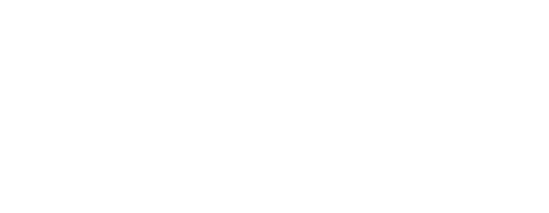 [Speaker Notes: Deputy director of organizing and community engagement]
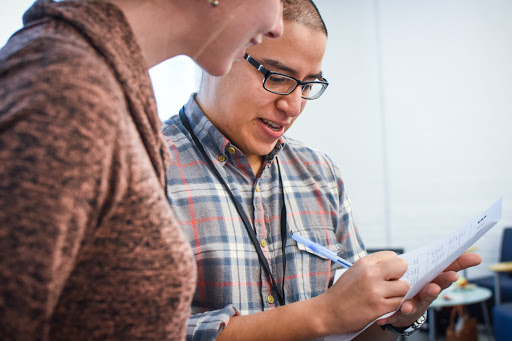 Voter contact best practices
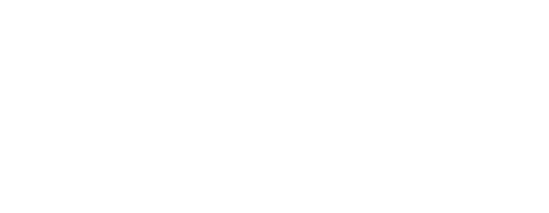 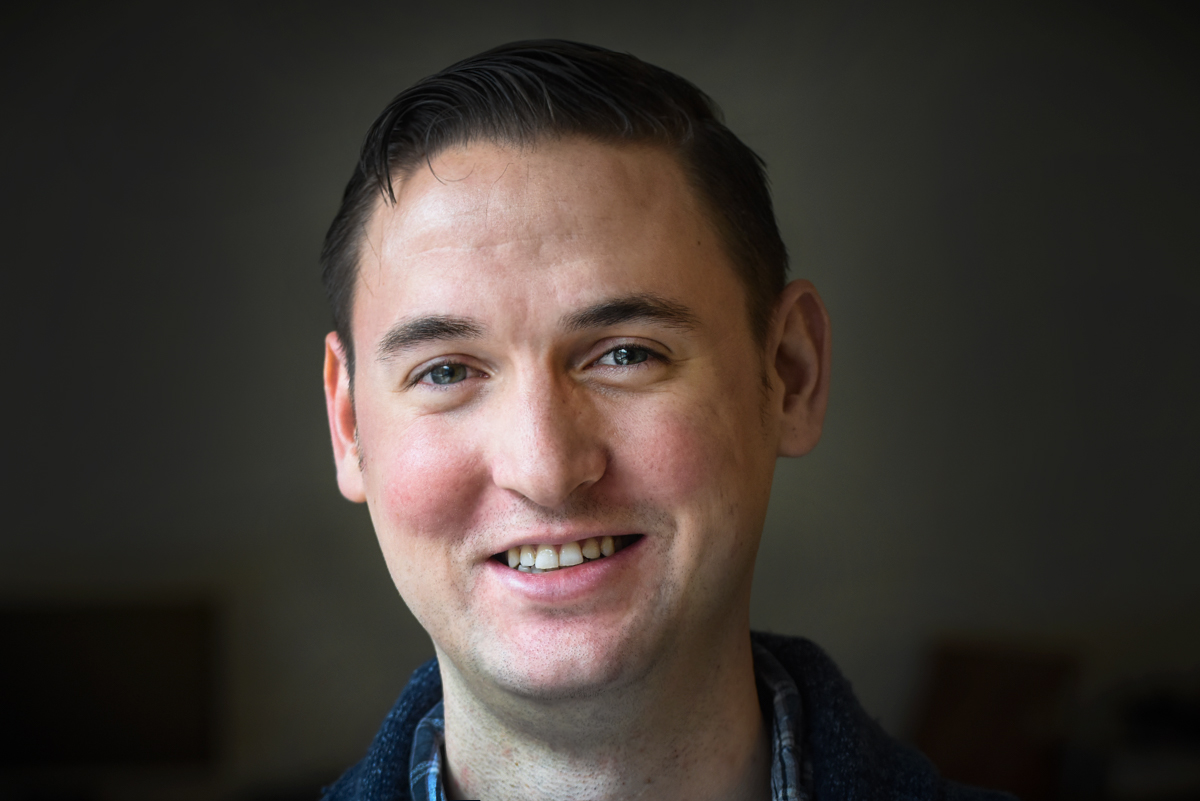 Bobby Brady-Sharp
OFA Field Director
@bobbyhtx
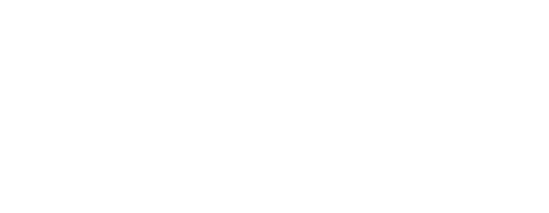 Tweet today using #OFAFellows
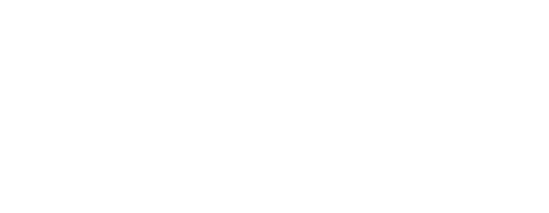 Week 2: Key takeaways
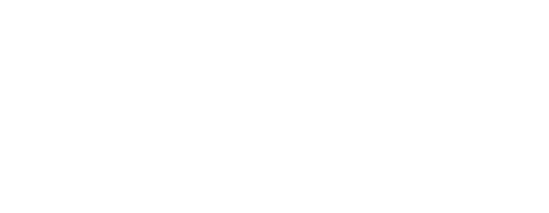 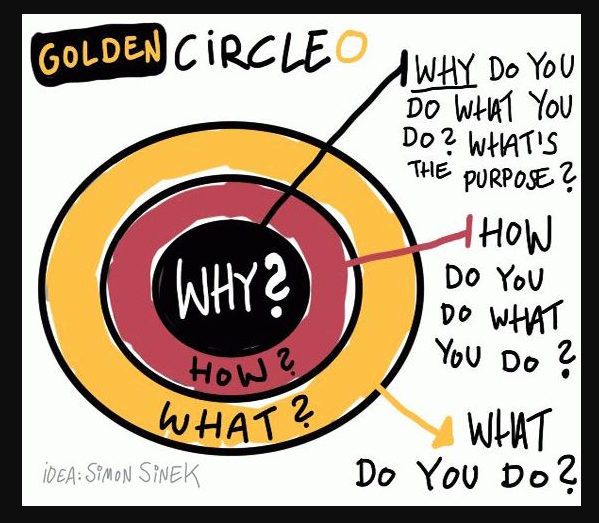 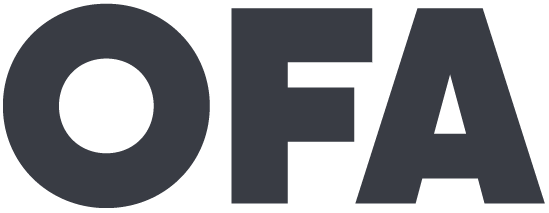 [Speaker Notes: 7:23- 7:26 [3 minutes]

[TRACI]

Discussion of WHY, HOW, WHAT

What we to convey is that if you start with your belief and communicate your WHY, it will resonate with people in the way a WHAT never can. So, the order is important here as well – you need to start with your WHY in order to be able to start to build a connection based on shared values, then move outward. 

Because the WHY is what moves YOU – it is the core thing that makes you tick. It is your reason to get out of bed. It’s the thing that you might have subconsciously operated with but not likely articulated out loud

HOW: ‘How’ is your theory of change – it is the way that you believe your why can come into the world 

WHAT: ‘What’ is the thing that you are now doing as a result of your how – it is your specific actions associated with your theory of change.
In politics, we frequently start with WHAT which is not how you can easily connect with people – it tends to be superficial and can feel inauthentic.


If we take this model presented by Simon, then you can see how it shakes out with organizations as well. Here’s a couple of examples to compare and contrast.]
Putting it all together: 
The framework of your why
Critical incident
What is a critical incident that leads to what you believe and why?
Values
What values are present underneath your critical incident and why?
Practice
How will you practice communicating your values in way that resonates with diverse groups of people?
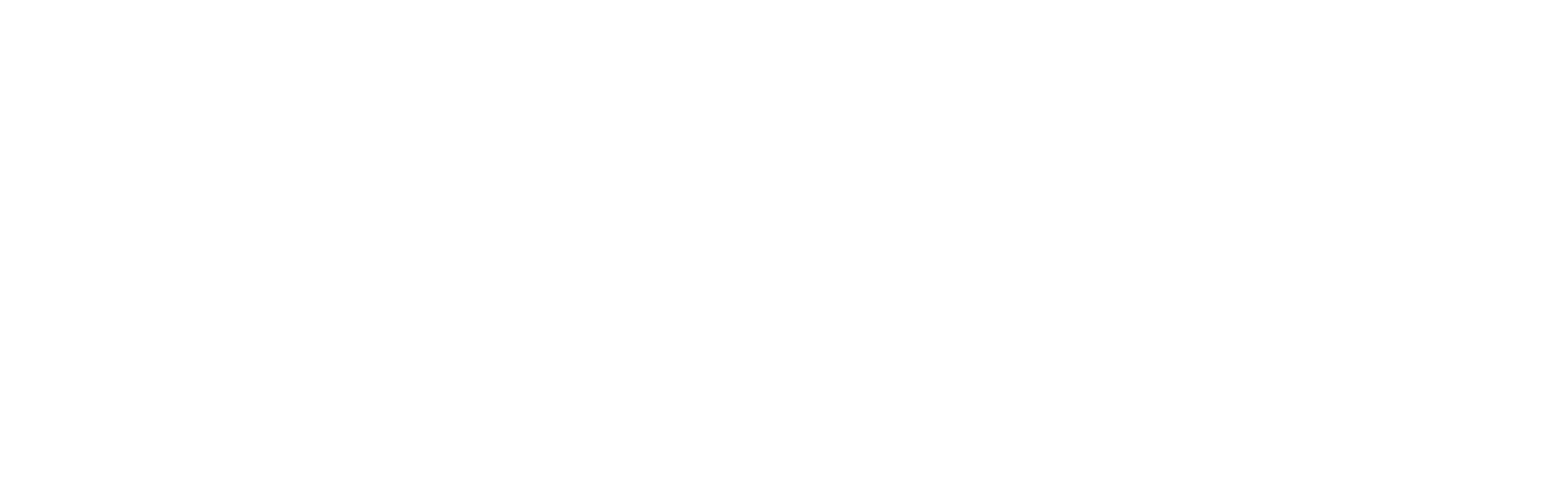 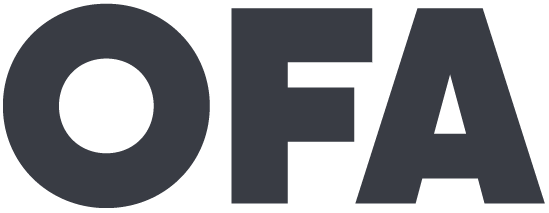 [Speaker Notes: ADRIENNE]
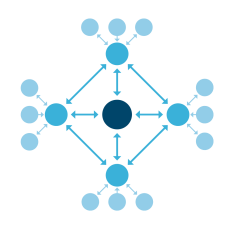 The Snowflake
Model
Structured to empower leadership and delegation of responsibilities.
1
Clear lines of communication and coordination.
2
Working in harmony to accomplish a unifying goal.
3
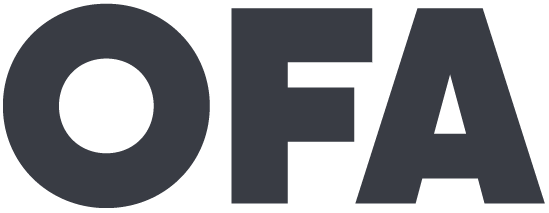 [Speaker Notes: That’s great!  You all have a lot of ideas as to what can happen if you appoint captains to help make your dinner party a success.  Here are some ideas, some of which we already covered:
There are clear lines of communication— you are communicating with your captains and getting updates from them.  Your captains are making sure their helpers are doing what needs to be done to make your party a success.
There are sustainable ratios—your only have to direct a few people and your captains only have to direct a few people.   
The structure can handle change without overwhelming one person.  If one of the helpers can no longer attend your dinner party, the captain can make sure that someone else covers for that person.  The structure can handle change without overwhelming one person. 
It empowers others—people want to help you out!  Let them help, but don’t let them overwhelm you by using the snowflake structure.   
We call this the Snowflake Model of leadership and this is what OFA uses to organize.  
[discussion question] How do you see this being used in the organizing world?]
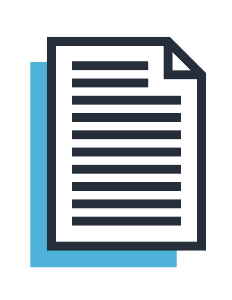 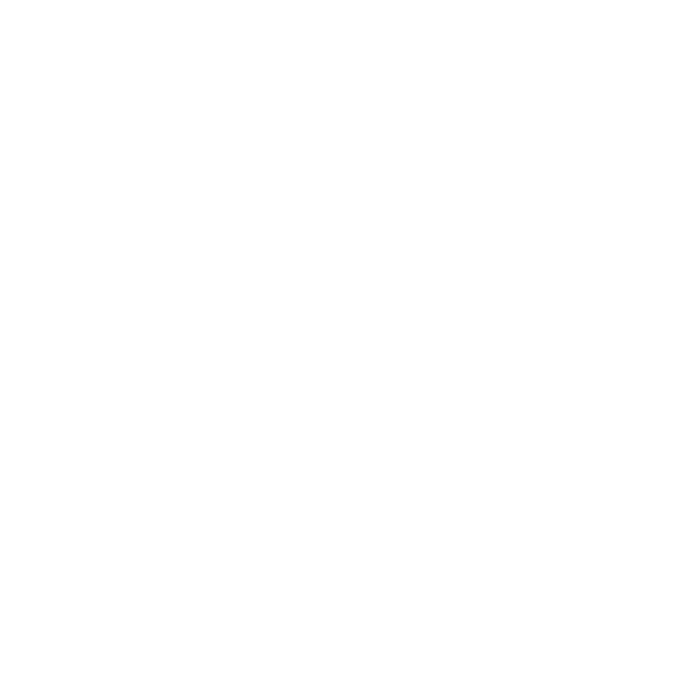 GUIDED WORKSHEET

Voter contact best practices
bit.ly/VC_worksheet
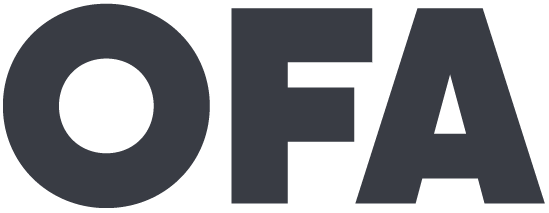 [Speaker Notes: If you’d like to follow along, here is a guided worksheet to use. We will also email this out in our recap after this training.]
Your learning journey

Where we’ve been and where we’re going
Week 1:   Welcome to organizing

Week 2:   Leading with your values & telling 	      your personal story

Week 3:   Voter contact best practices

Week 4:   Digital organizing

Week 5:   Event management

Week 6:   Tying it all together
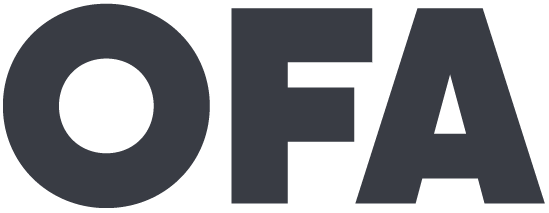 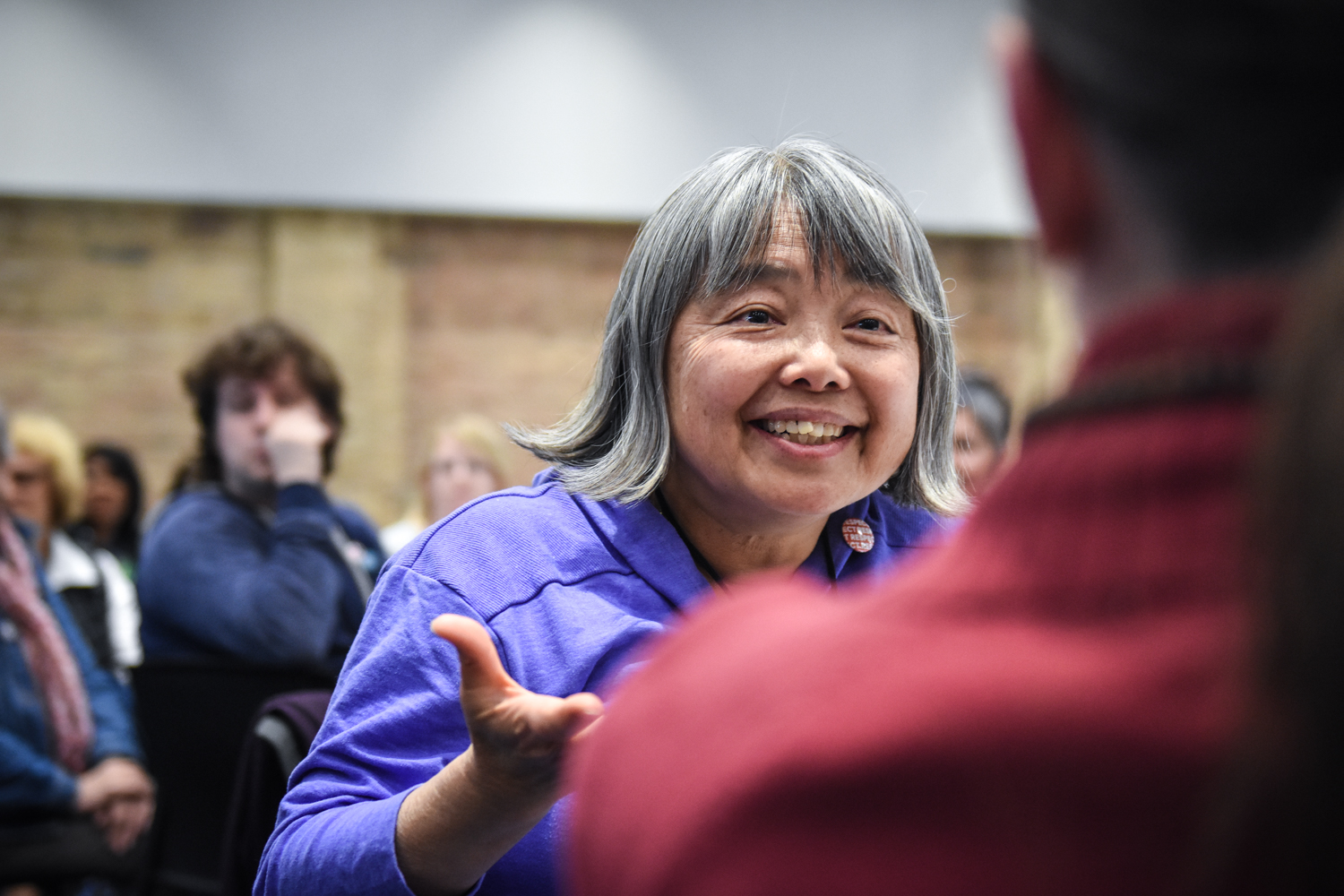 Talking to voters
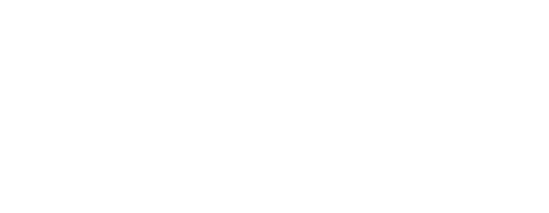 Appreciate the impact elections have on the issues we care about
1
Goals for
this session
Develop an understanding of the core types of voter engagement, and when and how to use them.
2
Be ready to apply the skills we’ve learned in effective and powerful conversations in the months to come!
3
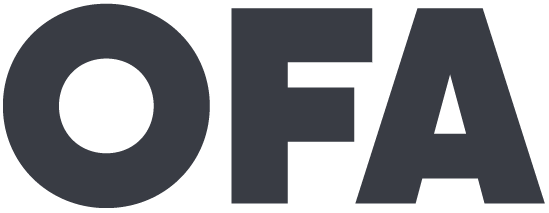 [Speaker Notes: 7:08- 7:10 (2 MINUTES)


We have three main goals for tonight! You should read the goals nearly word-for-word but also add in your talking points or way that you understand the goals as well. Don’t get caught up in spending too much time here though!]
Agenda
Talking to voters: What’s at stake

The challenge: Quality vs. Quantity

Three types of voter contact

Turnout conversations

Debrief & next steps
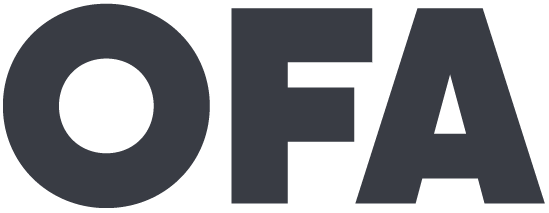 [Speaker Notes: 7:10- 7:11 (1 MINUTE)

This is our agenda for the day! It will help us to accomplish the goals we laid out in the previous slide. First, we’ll talk about what makes persuasion difficult and the challenges we face in having effective conversations. Next, we’ll begin to learn how to speak from our values using the “why, how, what” framework. We’ll then look at a few case studies and examples to see how this plays out in different areas of our life (not just politics!). We’ll spend some time practicing and giving feedback, and then wrap up and close.]
Shout out!
Why are elections important for our community?
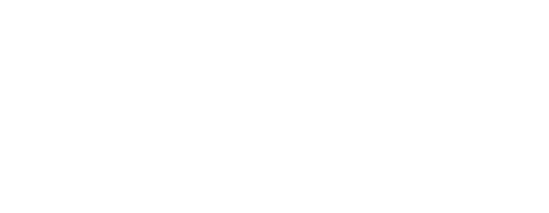 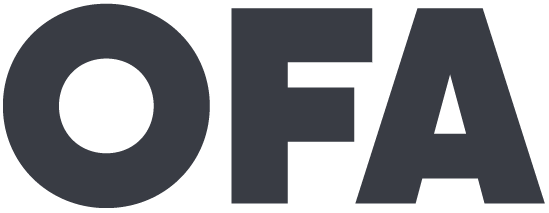 [Speaker Notes: 7:28- 7:28 [0 minutes]

Now let’s talk about the How.]
But in order for people to make a difference on a campaign, those campaigns need to reach tens of thousands of voters.
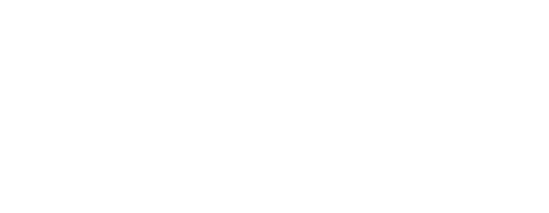 [Speaker Notes: 7:27- 7:27 [0 minutes]

Let’s start with the why  -- ballot initiatives, campaigns, electoral; applicable to any of the issues that we work on and care about]
And that’s a challenge.
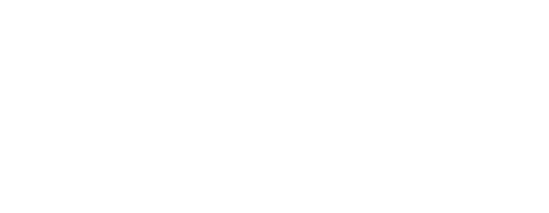 [Speaker Notes: 7:27- 7:27 [0 minutes]

Let’s start with the why]
Because it’s not just the number of people we reach…
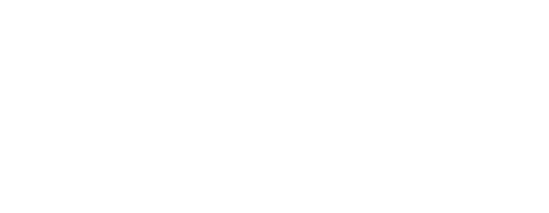 [Speaker Notes: 7:27- 7:27 [0 minutes]

Let’s start with the why]
But how effectively we communicate with them.
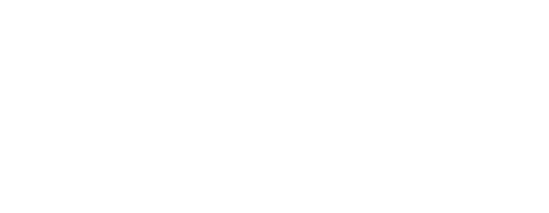 [Speaker Notes: 7:27- 7:27 [0 minutes]

Let’s start with the why]
Agenda
Talking to voters: What’s at stake

The challenge: Quality vs. Quantity

Three types of voter contact

Turnout conversations

Debrief & next steps
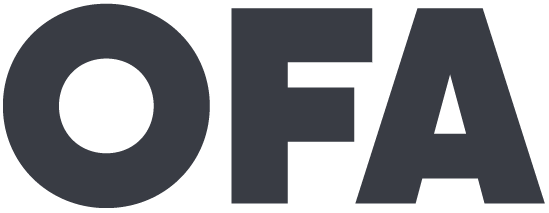 [Speaker Notes: 7:10- 7:11 (1 MINUTE)

This is our agenda for the day! It will help us to accomplish the goals we laid out in the previous slide. First, we’ll talk about what makes persuasion difficult and the challenges we face in having effective conversations. Next, we’ll begin to learn how to speak from our values using the “why, how, what” framework. We’ll then look at a few case studies and examples to see how this plays out in different areas of our life (not just politics!). We’ll spend some time practicing and giving feedback, and then wrap up and close.]
Quality vs. Quantity
By the numbers
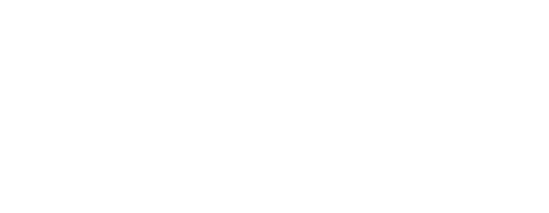 [Speaker Notes: 7:27- 7:27 [0 minutes]

Let’s break down the golden circle!]
Example 1
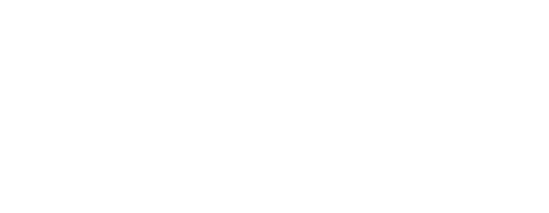 [Speaker Notes: 7:27- 7:27 [0 minutes]

Let’s break down the golden circle!]
Example 1: Low quality, high quantity
Let’s say a campaign needs 500 new votes in order to win the election. There are 4 weeks left until election day. We can reach out to 300 people per day.

How do campaigns get there?
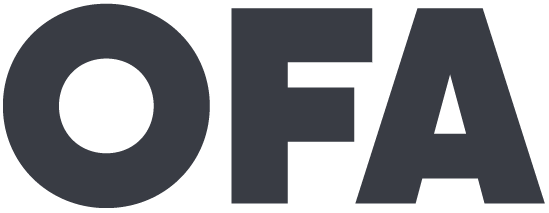 [Speaker Notes: 7:27- 7:28 [1 minutes]

Spend a little time reading through each of these key points.]
1.) # of votes needed: 500
2.) # of days left until election: 28

Quality: In this example, our quality is low; we only talk to 10% of the people we attempt to reach, and only 10% of the people we talk to will vote for us. 

Quantity: How many people will we need to attempt to reach?
Example 1: Low quality, high quantity
Let’s say a campaign needs 500 new votes in order to win the election. There are 4 weeks left until election day. We can reach out to 300 people per day.

How do campaigns get there?
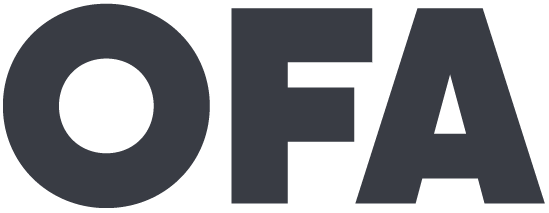 [Speaker Notes: 7:27- 7:28 [1 minutes]

Spend a little time reading through each of these key points.]
1.) # of votes needed: 500
2.) # of days left until election: 28 
3.) Contact rate: 10%
4.) Contact-to-vote rate: 10%


50,000 people attempted x 10% contact rate = 5,000 people reached

5,000 people reached x 10% voting rate = 500 votes
Example 1: Low quality, high quantity
Let’s say a campaign needs 500 new votes in order to win the election. There are 4 weeks left until election day. We can reach out to 300 people per day.

How do campaigns get there?
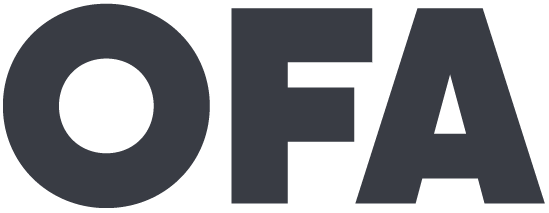 [Speaker Notes: 7:27- 7:28 [1 minutes]

Spend a little time reading through each of these key points.]
1.) # of votes needed: 500
2.) # of days left until election: 28 
3.) Contact rate: 10%
4.) Contact-to-vote rate: 10%


50,000 people attempted x 10% contact rate = 5,000 people reached

5,000 people reached x 10% voting rate = 500 votes
Example 1: Low quality, high quantity
Let’s say a campaign needs 500 new votes in order to win the election. There are 4 weeks left until election day. We can reach out to 300 people per day.
Campaigns  need to attempt to reach 50,000 people to get 500 votes. At 300 people per day, this would take us 167 days!
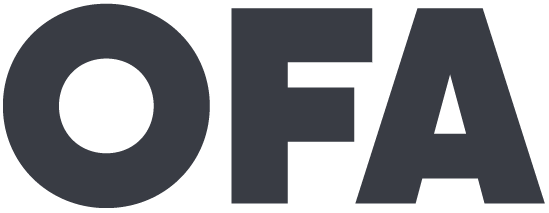 [Speaker Notes: 7:27- 7:28 [1 minutes]

Spend a little time reading through each of these key points.]
Example 2
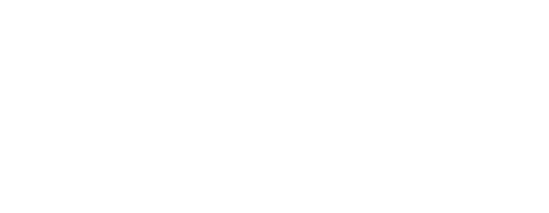 [Speaker Notes: 7:27- 7:27 [0 minutes]

Let’s break down the golden circle!]
Example 2: high quality, low quantity
Let’s say a campaign needs 500 new votes in order to win the election. There are 4 weeks left until election day.

How do we get there?
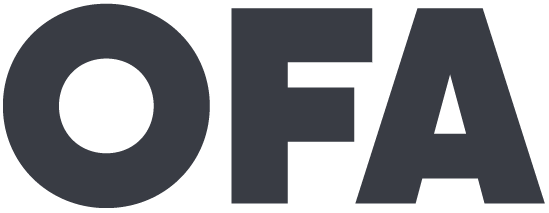 [Speaker Notes: 7:27- 7:28 [1 minutes]

Spend a little time reading through each of these key points.]
1.) # of votes needed: 500
2.) # of days left until election: 28 

Quality: In this example, our quality is very high; we talk to 25% of the people we attempt to reach, and 25% of the people we talk to end up voting for us. 

Quantity: The problem is we are now much slower on our outreach. Instead of 300 people a day, we can only attempt 100 per day.
Example 2: high quality, low quantity
Let’s say a campaign needs 500 new votes in order to win the election. There are 4 weeks left until election day.

How do we get there?
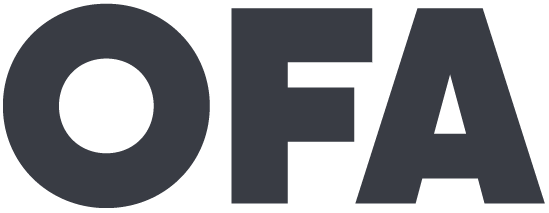 [Speaker Notes: 7:27- 7:28 [1 minutes]

Spend a little time reading through each of these key points.]
1.) # of votes needed: 500
2.) # of days left until election: 28 
3.) Contact rate: 25%
4.) Contact-to-vote rate: 25%


8,000 people attempted x 25% contact rate = 2,000 people reached

2,000 people reached x 25% voting rate = 500 votes
Example 2: high quality, low quantity
Let’s say a campaign needs 500 new votes in order to win the election. There are 4 weeks left until election day.

How do we get there?
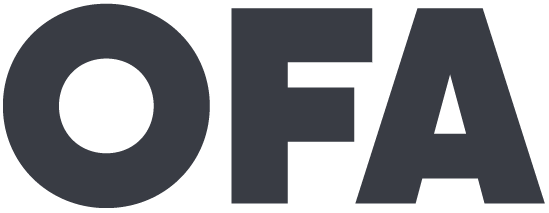 [Speaker Notes: 7:27- 7:28 [1 minutes]

Spend a little time reading through each of these key points.]
1.) # of votes needed: 500
2.) # of days left until election: 28 
3.) Contact rate: 25%
4.) Contact-to-vote rate: 25%


8,000 people attempted x 25% contact rate = 2,000 people reached

2,000 people reached x 25% voting rate = 500 votes
Example 2: high quality, low quantity
Let’s say a campaign needs 500 new votes in order to win the election. There are 4 weeks left until election day.
Now we only need to attempt to reach 8,000 people to get 500 votes. But at 100 people attempted per day, this would take us 80 days!
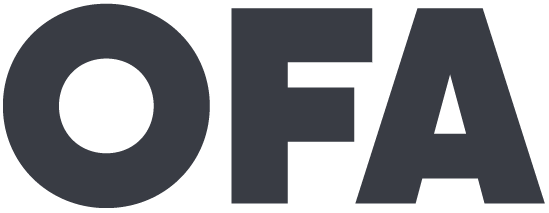 [Speaker Notes: 7:27- 7:28 [1 minutes]

Spend a little time reading through each of these key points.]
How do we combine quality and quantity?
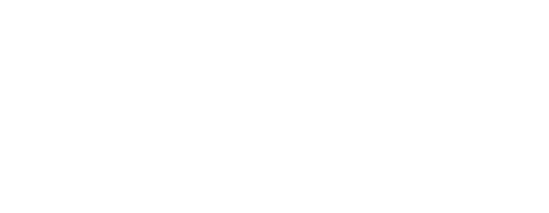 [Speaker Notes: 7:28- 7:28 [0 minutes]

Now let’s talk about the How. 

Why do we want to do this in the first place? We need to reach a certain critical mass of people that are with you on the issue; depending on what that number is, that drive the decisions on quantity vs. quality 

If you have a low quality contact of just going to the door, the stickiness doesn’t last, persistence]
We must combine persuasive conversations with voter contact best practices!
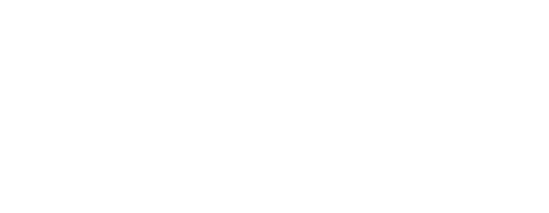 [Speaker Notes: 7:28- 7:28 [0 minutes]

Now let’s talk about the How.]
Agenda
Talking to voters: What’s at stake

The challenge: Quality vs. Quantity

Three types of voter contact

Turnout conversations

Debrief & next steps
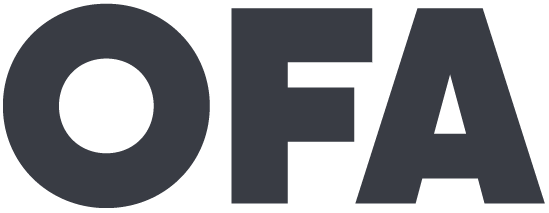 [Speaker Notes: 7:10- 7:11 (1 MINUTE)

This is our agenda for the day! It will help us to accomplish the goals we laid out in the previous slide. First, we’ll talk about what makes persuasion difficult and the challenges we face in having effective conversations. Next, we’ll begin to learn how to speak from our values using the “why, how, what” framework. We’ll then look at a few case studies and examples to see how this plays out in different areas of our life (not just politics!). We’ll spend some time practicing and giving feedback, and then wrap up and close.]
Door-to-door canvassing
1
Three types of voter contact
Phonebanking
2
High-traffic canvassing
3
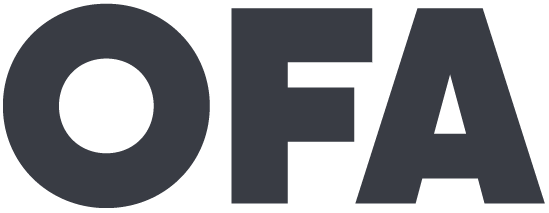 [Speaker Notes: 7:29 – 7:30 (0 Minutes)

Spend a little time reading through each of these key points.]
Walking through a neighborhood and speaking directly with voters and community members.
1
Three types of voter contact
Phonebanking
2
High-traffic canvassing
3
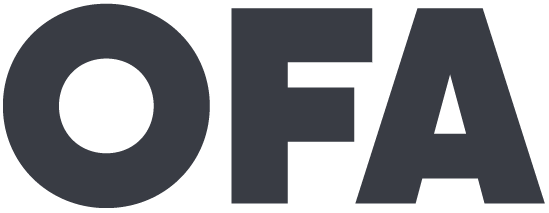 [Speaker Notes: 7:29 – 7:30 (0 Minutes)

Spend a little time reading through each of these key points.]
Walking through a neighborhood and speaking directly with voters and community members.
1
Three types of voter contact
Calling voters and community members alongside other volunteers at a specified location.
2
High-traffic canvassing
3
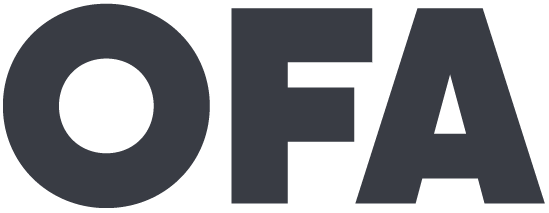 [Speaker Notes: 7:29 – 7:30 (0 Minutes)

Spend a little time reading through each of these key points.]
Walking through a neighborhood and speaking directly with voters and community members.
1
Three types of voter contact
Calling voters and community members alongside other volunteers at a specified location.
2
Talking to voters and community members in high-traffic public spaces, like on campuses, churches, events, etc.
3
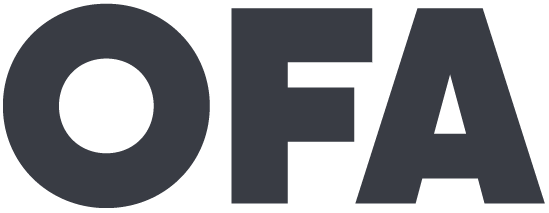 [Speaker Notes: 7:29 – 7:30 (0 Minutes)

Spend a little time reading through each of these key points. 

High traffic campaigns – immigration and what is happening in congress as an example]
Door-to-door canvassing
The why
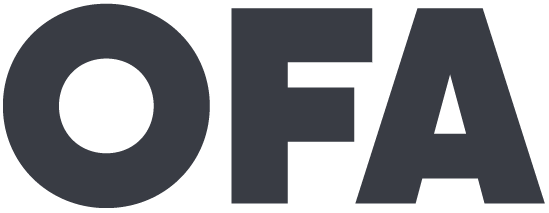 We meet people where they are at; allows us to reach hundreds of people we would have no other way of contacting.
Door-to-door canvassing
1
The why
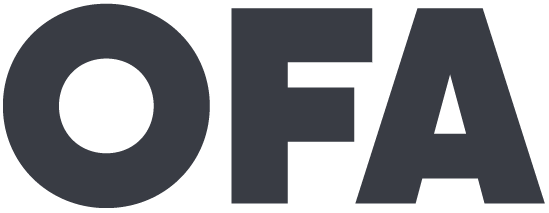 We meet people where they are at; allows us to reach hundreds of people we would have no other way of contacting.
Door-to-door canvassing
1
The why
It is a face-to-face conversation! Which is the most effective way to have powerful conversations.
2
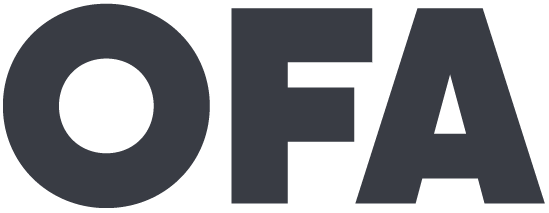 We meet people where they are at; allows us to reach hundreds of people we would have no other way of contacting.
Door-to-door canvassing
1
The why
It is a face-to-face conversation! Which is the most effective way to have powerful conversations.
2
Develops trust with the community; you are willing to go out and meet with real people.
3
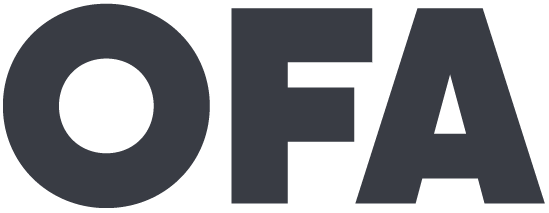 Door-to-door canvassing
The challenge
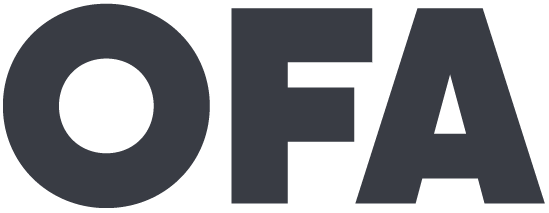 Door-to-door canvassing
While door-to-door canvassing is the most effective way to meet the community, it also takes the most amount of time, energy, and resources.
The challenge
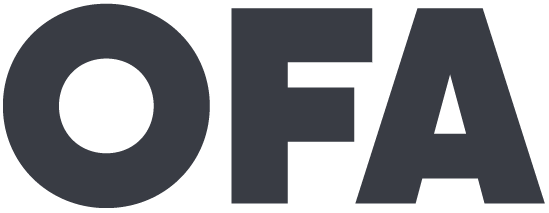 Shout out!
Who has done door-to-door canvassing? What has been your experience with it?
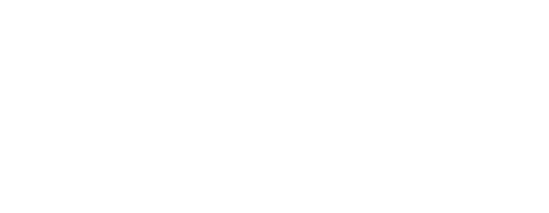 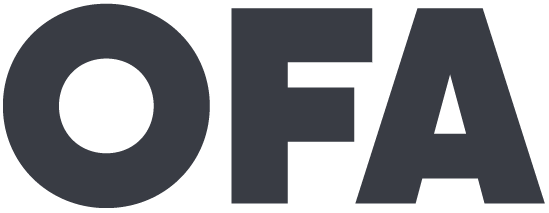 [Speaker Notes: 7:28- 7:28 [0 minutes]

Now let’s talk about the How.]
Phonebanking
The why
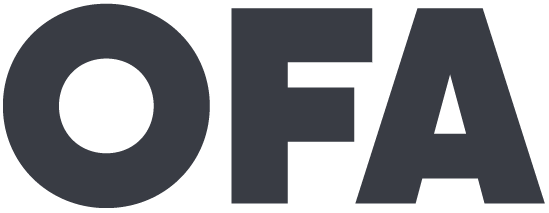 We are able to reach a much larger amount of people than door-to-door canvassing.
Phonebanking
1
The why
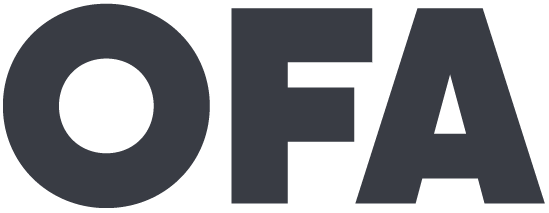 We are able to reach a much larger amount of people than door-to-door canvassing.
Phonebanking
1
The why
At the same time we are still able to have effective conversations in many cases.
2
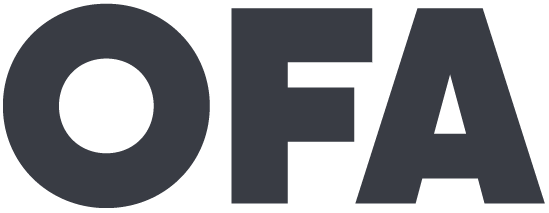 We are able to reach a much larger amount of people than door-to-door canvassing.
Phonebanking
1
The why
At the same time we are still able to have effective conversations in many cases.
2
Allows us to reach places we otherwise wouldn’t be able to due to distance, difficulty of getting there, etc.
3
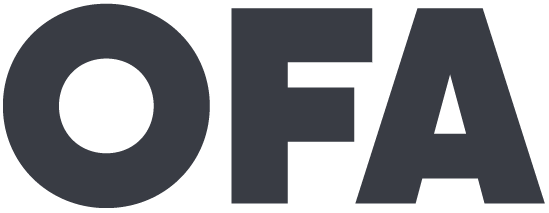 While phonebanking greatly increases our capacity for outreach, they are generally lower contact rates, less effective conversations, and overall more challenging than in-person conversations.
Phonebanking
The challenge
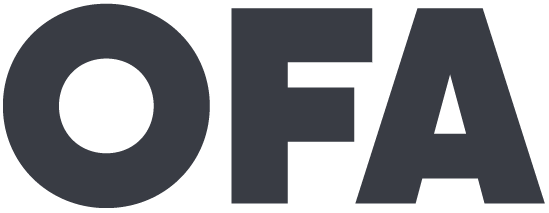 Shout out!
Who has participated in a phonebank? What has been your experience with it?
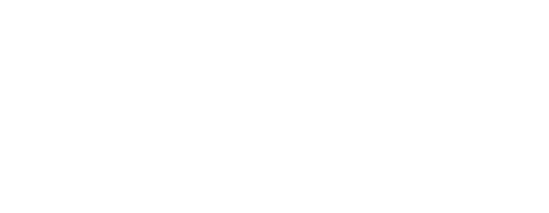 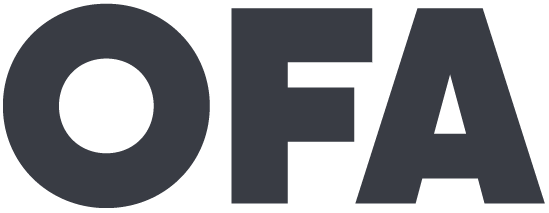 [Speaker Notes: 7:28- 7:28 [0 minutes]

Now let’s talk about the How.]
High-traffic canvassing
The why
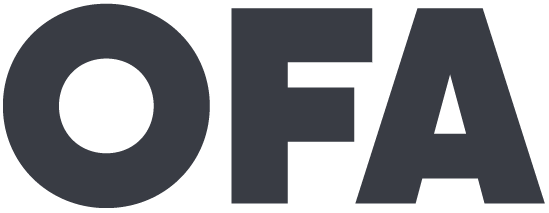 We meet people where they are at! And have the potential to talk to many more people than in traditional door-knocking.
High-traffic canvassing
1
The why
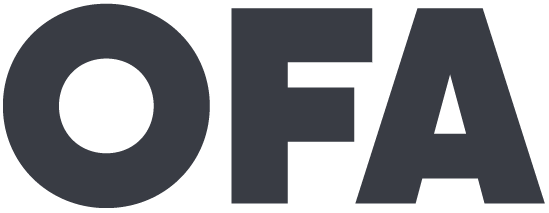 We meet people where they are at! And have the potential to talk to many more people than in traditional door-knocking.
High-traffic canvassing
1
The why
Also allows for developing strong partnerships with churches, community groups, organizations.
2
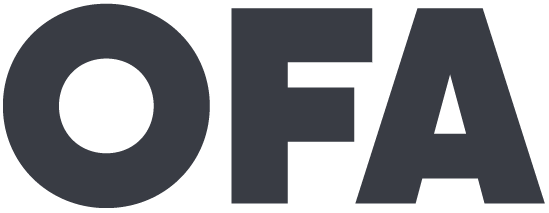 We meet people where they are at! And have the potential to talk to many more people than in traditional door-knocking.
High-traffic canvassing
1
The why
Also allows for developing strong partnerships with churches, community groups, organizations.
2
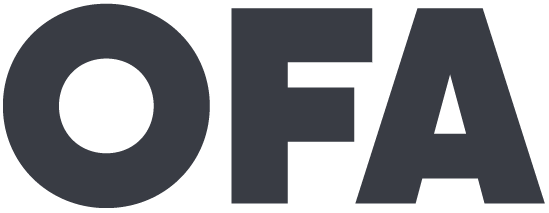 While high-traffic canvassing is great for in-person conversations with potentially a high number of people, they generally have less time to talk then when at their home and also it’s more hit or miss in terms of finding quality high-traffic areas.
High-traffic canvassing
The challenge
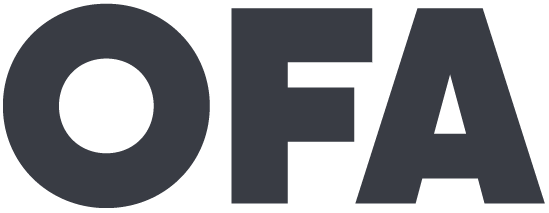 Shout out!
What is your experience with high-traffic canvassing?
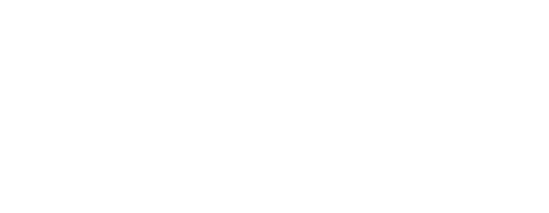 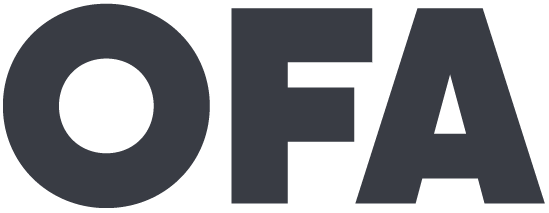 Agenda
Talking to voters: What’s at stake

The challenge: Quality vs. Quantity

Three types of voter contact

Turnout conversations

Debrief & next steps
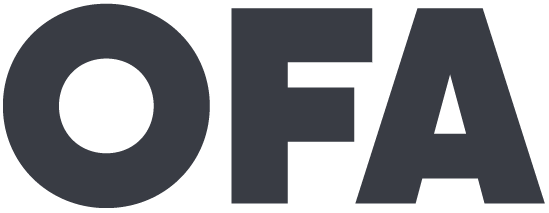 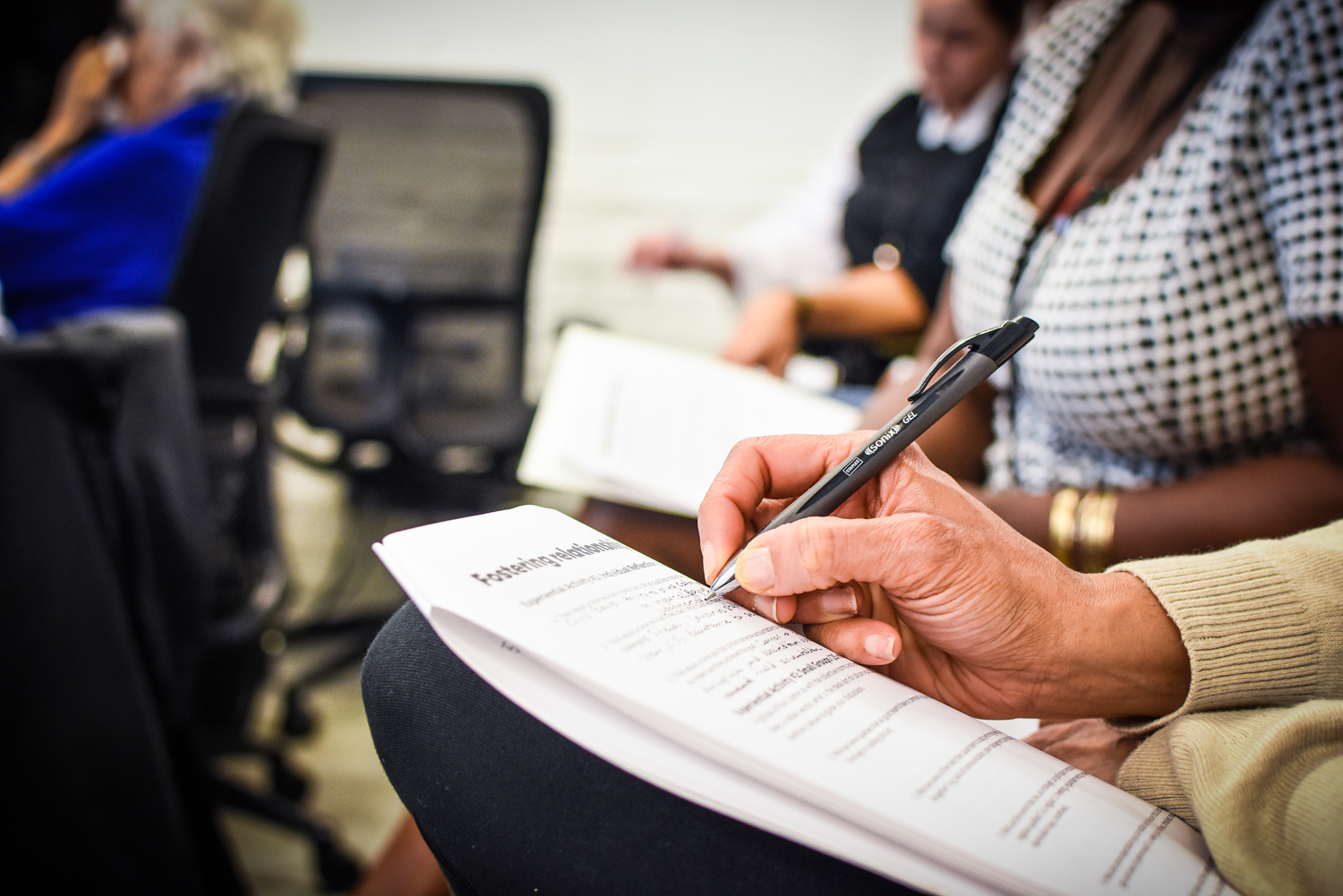 Turnout conversations
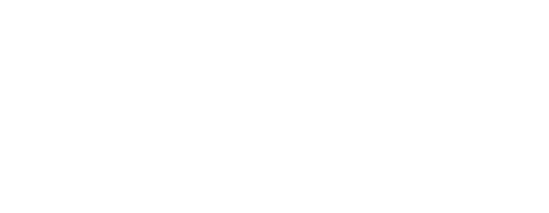 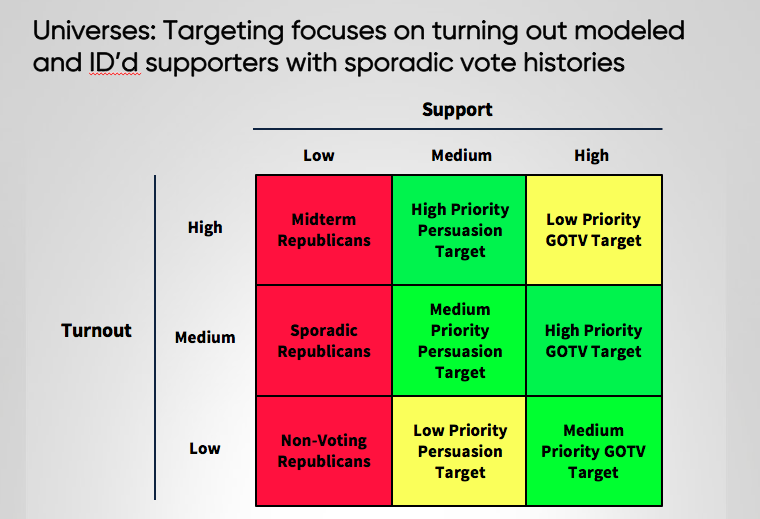 Non supporter
Sporadic 
Non supporter
Non-voting 
Non supporter
[Speaker Notes: Campaigns are strategic – all voting information is public

Track by area

Orient folks to this chart

Types of doors that people are knocking on]
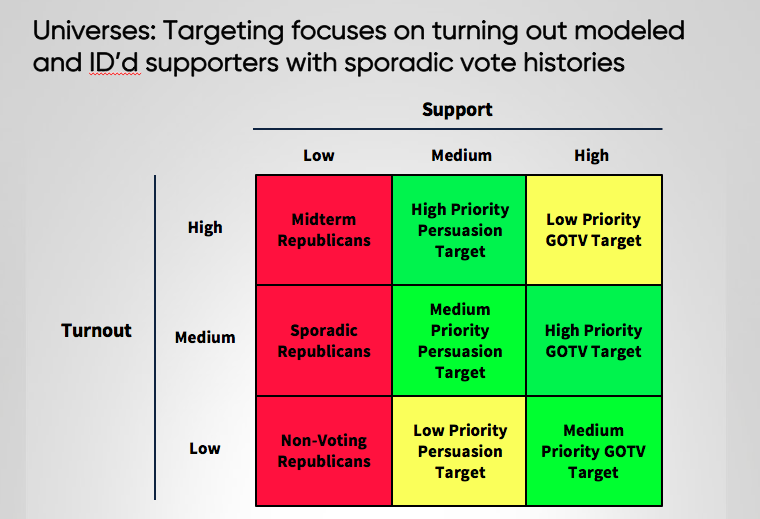 Non supporter
Sporadic 
Non supporter
Non-voting 
Non supporter
[Speaker Notes: Campaigns are strategic – all voting information is public

Track by area

Orient folks to this chart]
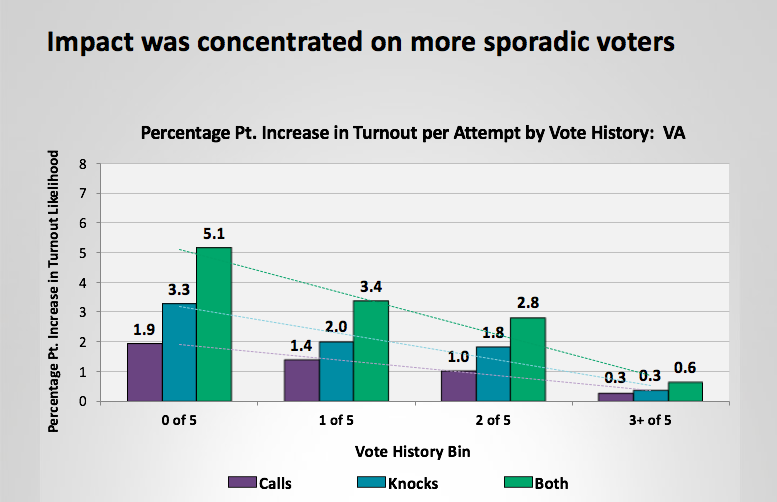 [Speaker Notes: Orient folks to what this slide is showing – statically significance to that target group - 5% could be a huge change if the race is close

Calls and knocks to make a difference – research shows face-t—face contact generally yields high turnout]
Why turnout conversations?
*Source: Analyst Institute
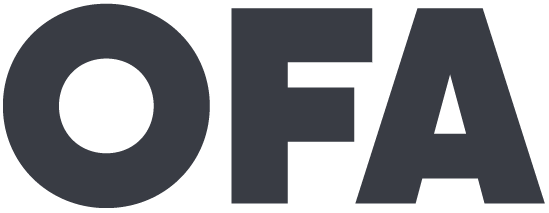 [Speaker Notes: Why do we force on these conversations to begin with]
Why turnout conversations?
*Source: Analyst Institute
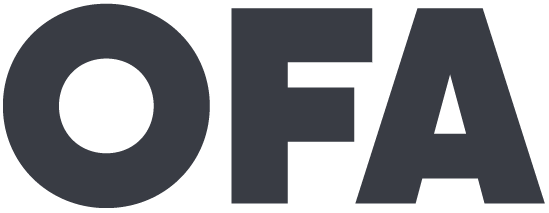 Why turnout conversations?
*Source: Analyst Institute
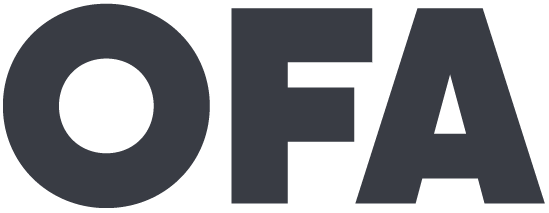 A GOTV CONVERSATION FRAMEWORK:
Remind voters of early vote, VBM, etc…
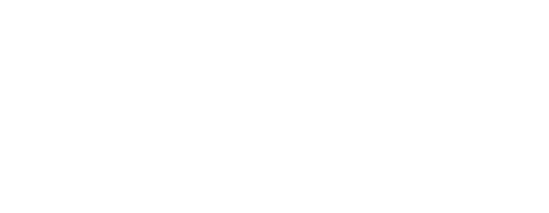 [Speaker Notes: Here is our framework

There is an election coming up!!]
A GOTV CONVERSATION FRAMEWORK:
Help voters make a plan
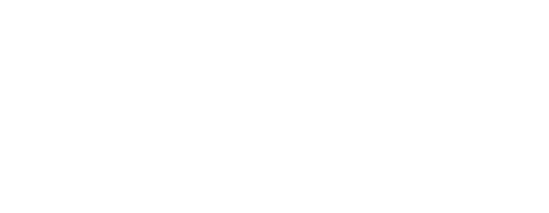 Help voters make a plan
You should prompt voters to think about their plan for voting—don’t ask yes/no questions!
	
	What day will you vote?

	How are you getting to your 	polling place?

	What time of day will you vote?	
	Are you going with someone?
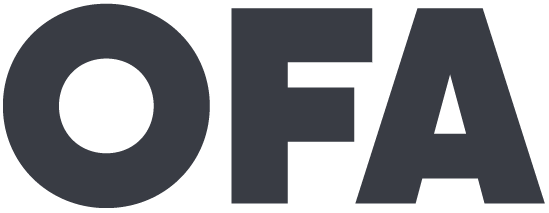 It can feel awkward…
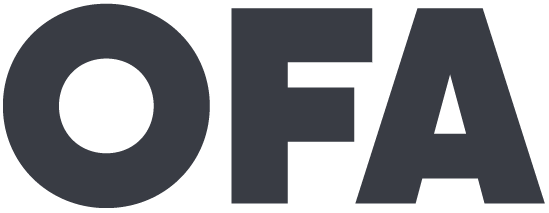 [Speaker Notes: 7:21 – 7:22  [1 MINUTE]

2018 is a chance for our voice to be heard, to turn back the tide back towards progress and restore our democracy. OFA’s mission is to create a vibrant and participatory democracy, and to do that we need to have thousands of powerful conversations this year that motivate people to get involved and make a difference at the ballot box.]
But it can increase a voters chance by this much!
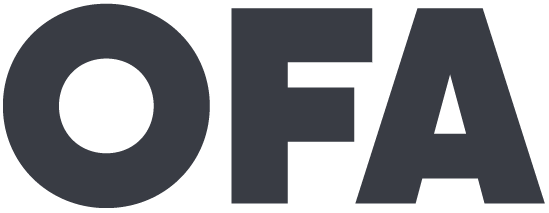 [Speaker Notes: 7:21 – 7:22  [1 MINUTE]

2018 is a chance for our voice to be heard, to turn back the tide back towards progress and restore our democracy. OFA’s mission is to create a vibrant and participatory democracy, and to do that we need to have thousands of powerful conversations this year that motivate people to get involved and make a difference at the ballot box.]
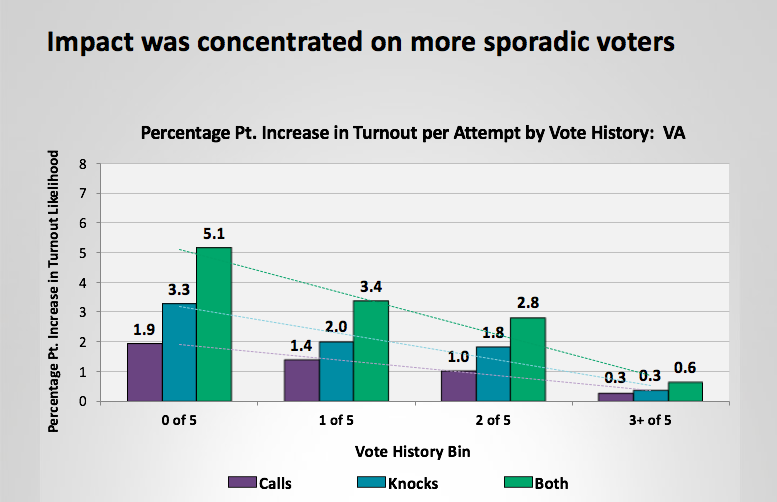 [Speaker Notes: WOW!]
A GOTV CONVERSATION FRAMEWORK:
Ask voters to verbalize their reasons
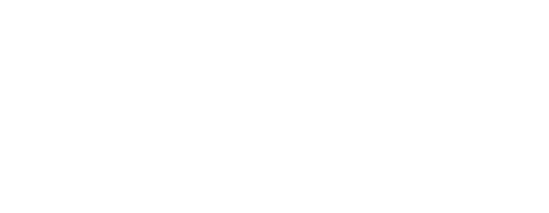 Voters commit and verbalize their reasons
Having voters verbalize their reasons to vote helps voters self-rationalize their decision increases their chances to turn-out
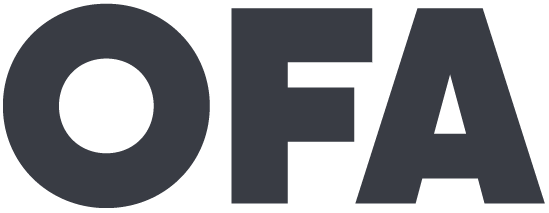 Voters commit and verbalize their reasons
Having voters verbalize their reasons to vote helps voters self-rationalize their decision increases their chances to turn-out

Get voter commitment—they should verbalize that they will vote in their vote plan or you can have them sign a commit to vote card!
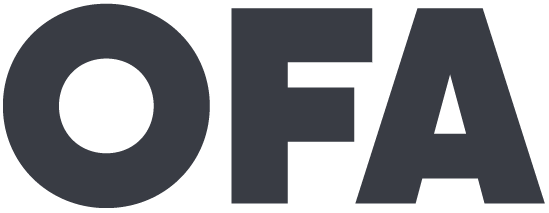 A GOTV CONVERSATION FRAMEWORK:
Don’t focus on candidates or issues
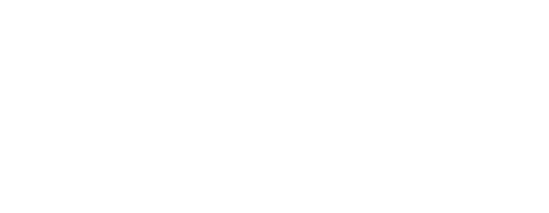 [Speaker Notes: This is just for GOTV conversations!!! 

You do for other kinds of conversations]
Don’t focus on candidates or issues
The goal is to increase turnout

The Analyst Institute has found that voters view candidate/issue information as an attempt to get them to vote in a certain way and not as a reminder to vote!

Easy solution – Confirm that they are supporter at the beginning of the conversation
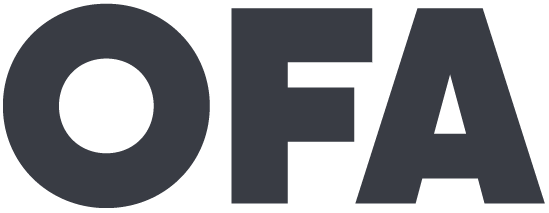 [Speaker Notes: Strong propensity to feel manipulated -  wants to make this decision on their on – connect to values or civic duty or suggest a tool where folks can get ready for voting]
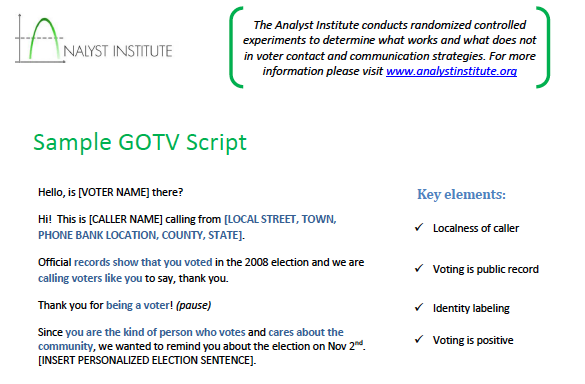 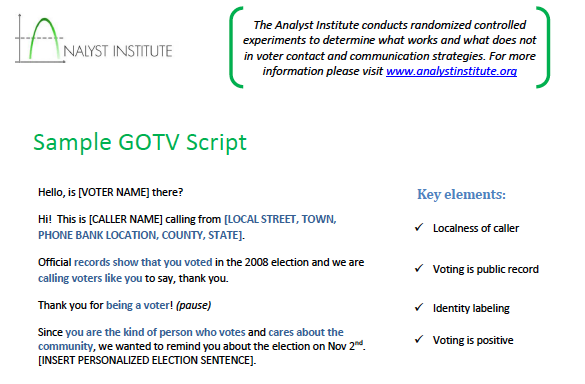 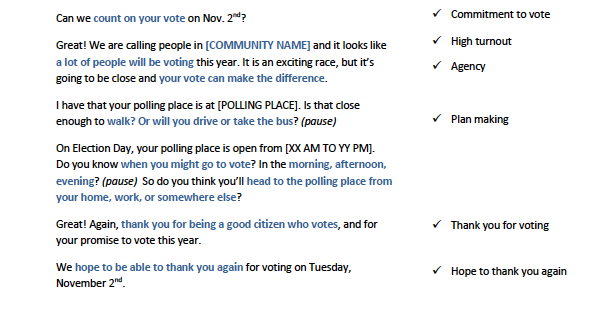 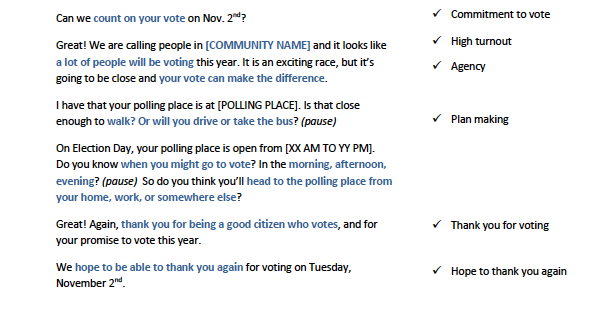 Agenda
Talking to voters: What’s at stake

The challenge: Quality vs. Quantity

Three types of voter contact

Turnout conversations

Debrief & next steps
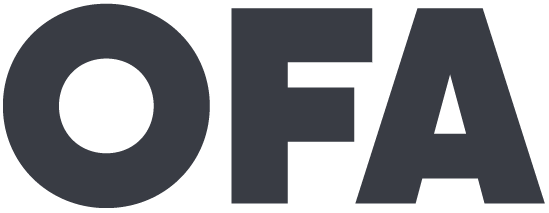 [Speaker Notes: 7:10- 7:11 (1 MINUTE)

This is our agenda for the day! It will help us to accomplish the goals we laid out in the previous slide. First, we’ll talk about what makes persuasion difficult and the challenges we face in having effective conversations. Next, we’ll begin to learn how to speak from our values using the “why, how, what” framework. We’ll then look at a few case studies and examples to see how this plays out in different areas of our life (not just politics!). We’ll spend some time practicing and giving feedback, and then wrap up and close.]
Debrief
Which voter contact technique comes easiest to you?

What are you most excited about?

What do you think will be the most challenging?
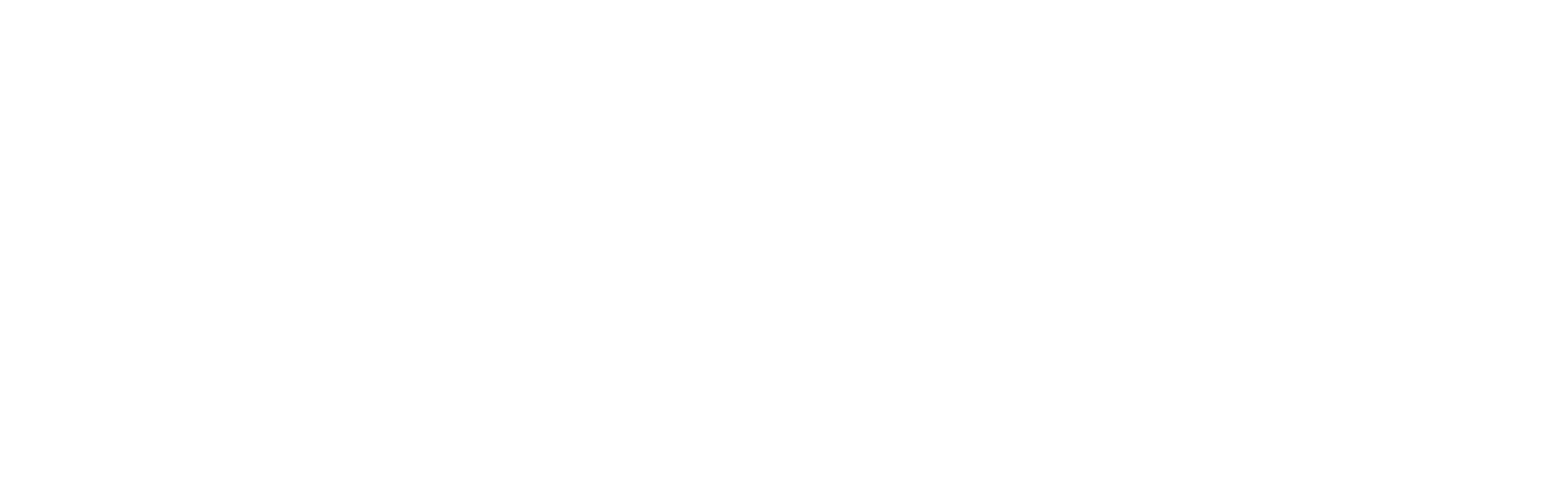 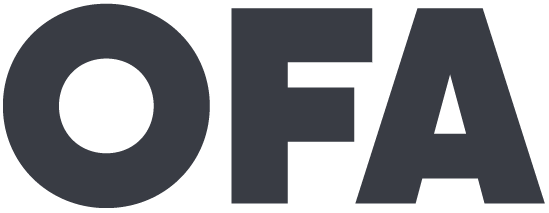 [Speaker Notes: 3 MINUTES

Answer questions in the chat box!]
Next steps
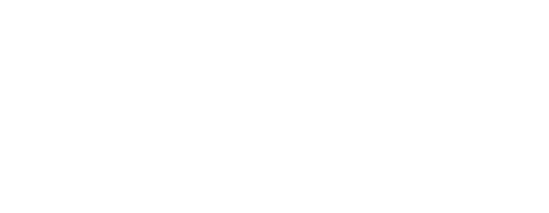 [Speaker Notes: 1 MINUTE

TRACI + ADRIENNE


OFA -- TRACI
1) December 7: Redistricting call with NDRC

2) MLK DAY OF SERVICE = VR: Email organizing@ofa.us if you would like to get involved with voter registration 

3) JOIN THE NEXT CALL

Link to put in chat box: https://zoom.us/webinar/register/WN_tUkjIhBnTGSSGPhQ1MQgaQ]
Slack!

bit.ly/FellowsJoinSlack
OFA 

Thank you for joining today’s webinar.

Please fill out the survey below and give us 
your feedback on today’s training.
bit.ly/Summer3-2018